Operációs rendszerek
A kurzus tartalma
1. modul. Az operációs rendszerek alapjai
2. modul. Számítógéphálózatok alapjai
3. modul. A Windows operációs rendszer
4. modul. Az Ubuntu Linux operációs rendszer
Labormunkák témái
Microsoft Windows kliens operációs rendszer telepítése virtuális gépre
A Microsoft Windows operációs rendszer beállításai, felhasználói környezet kialakítása
A Microsoft Windows operációs rendszer hálózati beállításai
Linux operációs rendszer telepítése és alapvető beállításai
Linux operációs rendszer használata karakteres felületen. Jogosultságok
Bash parancsfájlok Linux operációs rendszeren
A Windows beszerzése
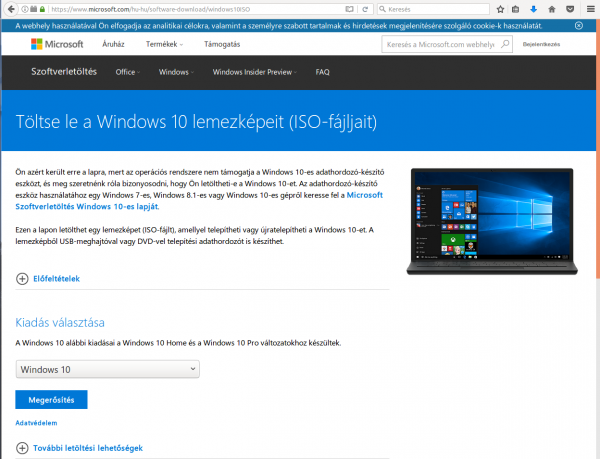 A feltelepített Windows
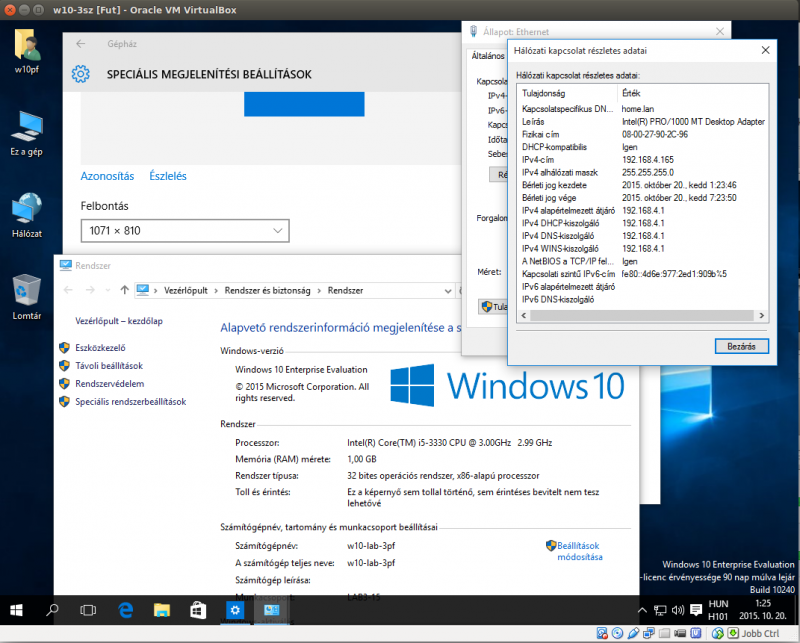 A feltelepített Ubuntu Linux
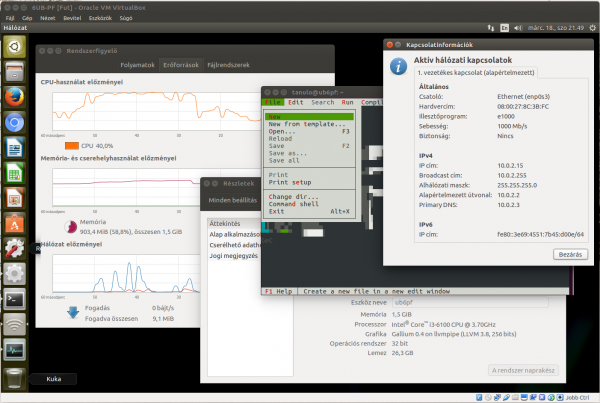